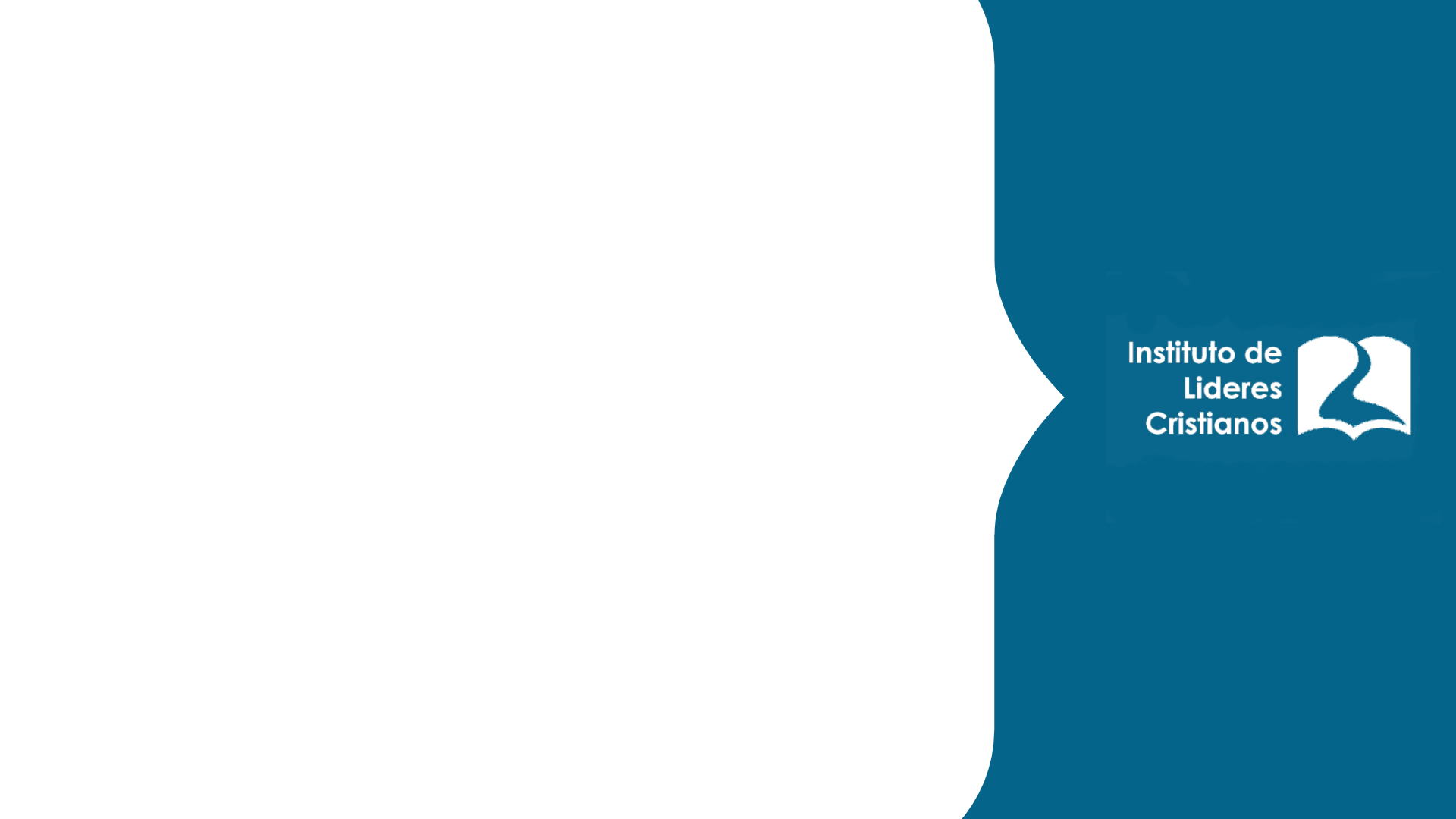 Religiones 
comparativas
Lic. Julio Eduardo Contreras Carrillo
UNIDAD 2: 
INTRODUCCIÓN

CONCEPTO DE DIOS
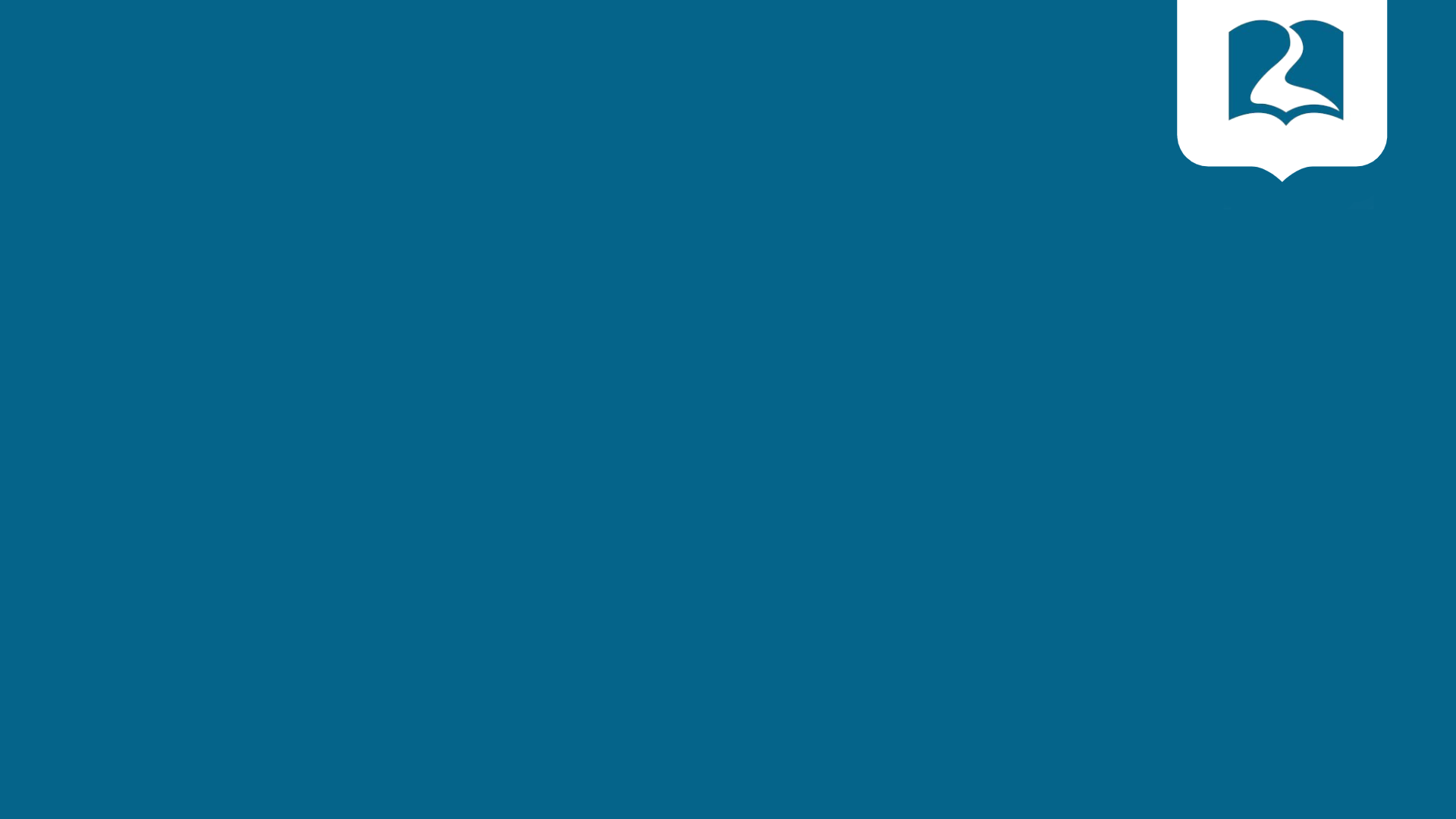 Éxodo 3: 13-14 (RVR1960)
13 Dijo Moisés a Dios: He aquÍ que llego yo a los hijos de Israel, y les digo: El Dios de vuestros padres me ha enviado a vosotros. Si ellos me preguntaren: ¿Cuál es su nombre?, ¿qué les responderé?
14 Y respondió Dios a Moisés: 	YO SOY EL QUE SOY. Y dijo: Así dirás a los hijos de Israel: YO SOY me envió a vosotros.
INSTITUTO DE LIDERES CRISTIANOS
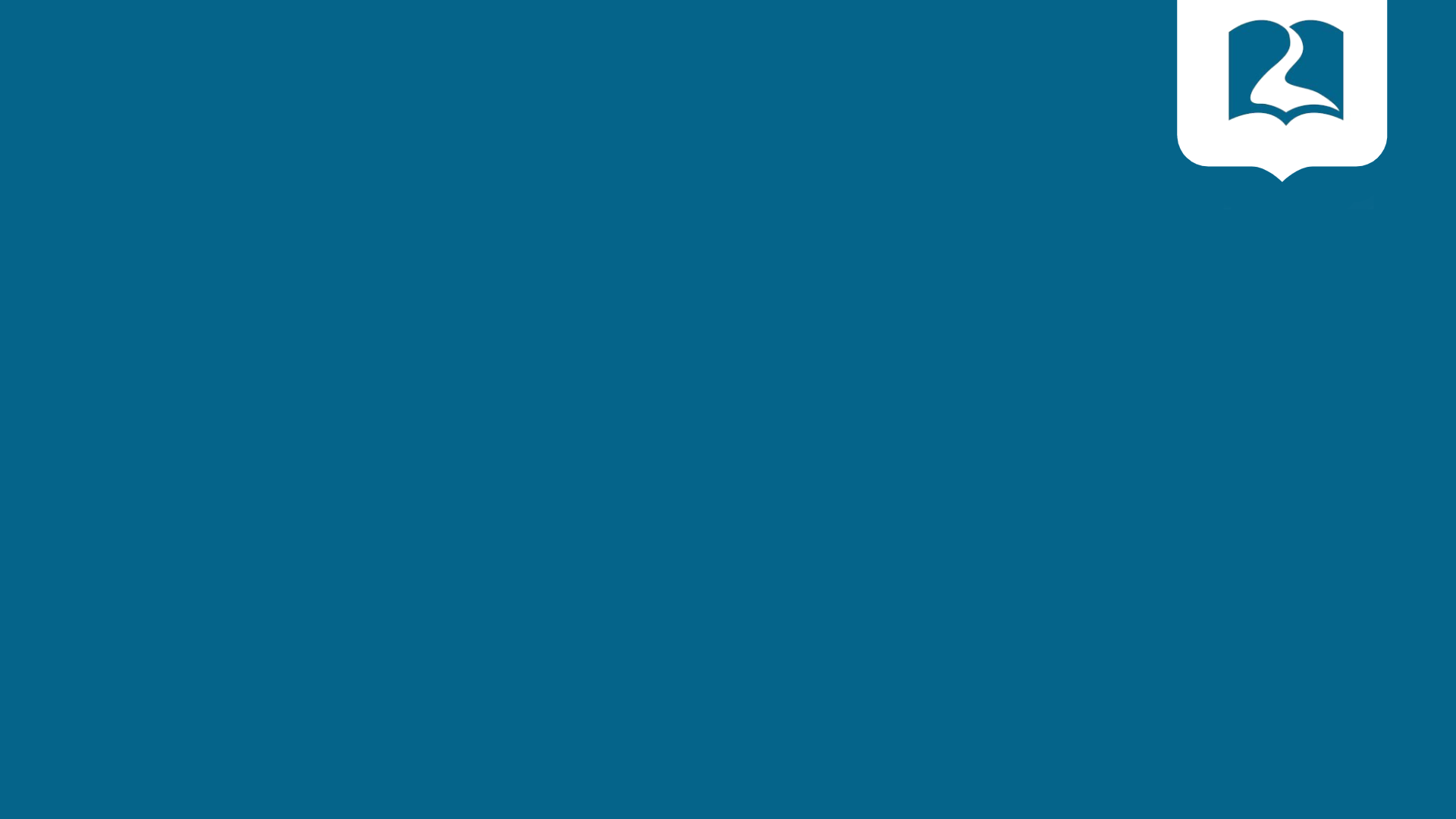 Concepto de Dios
INSTITUTO DE LIDERES CRISTIANOS
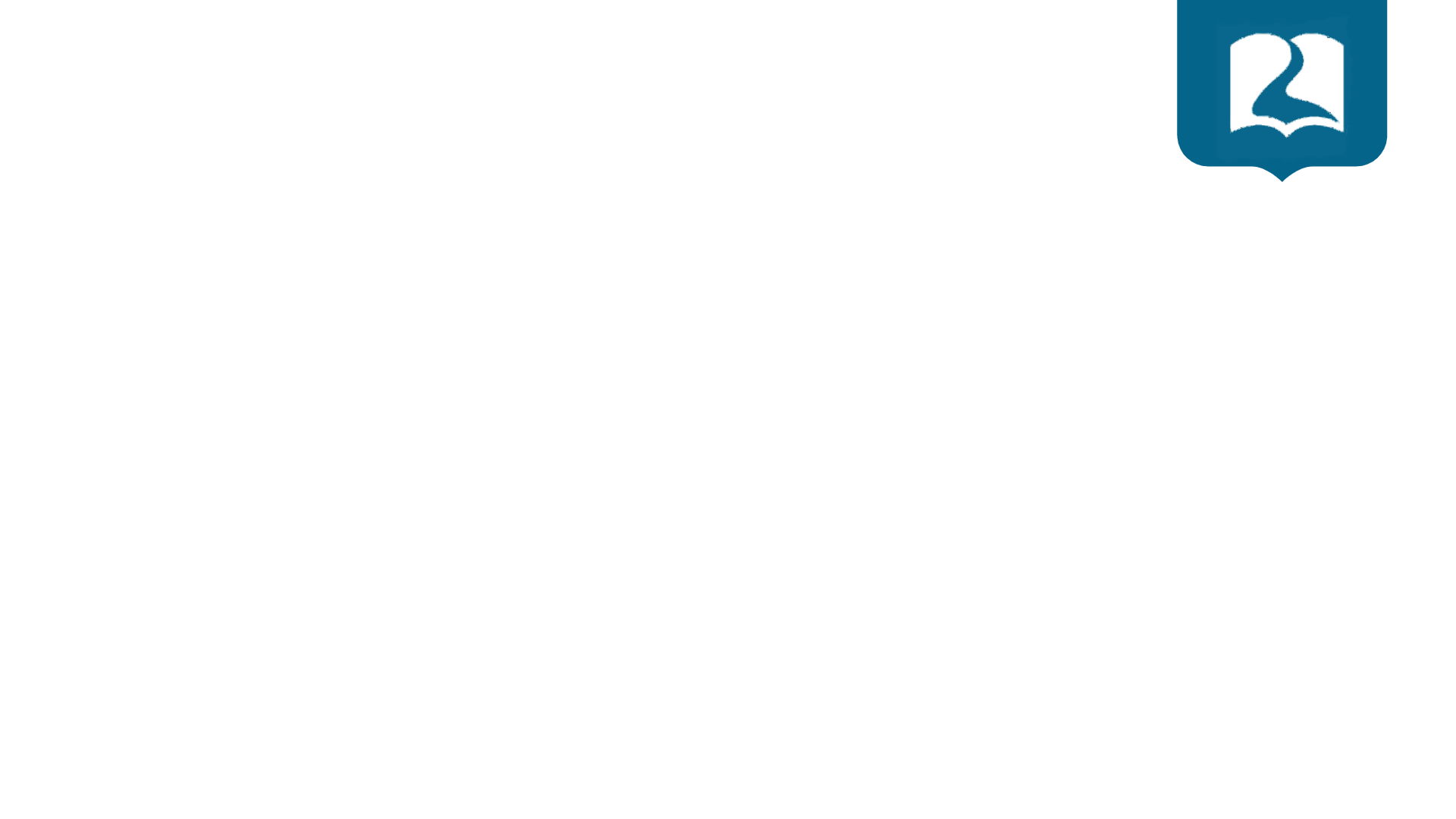 Premisa epistemológica del curso
En la Biblia está la revelación de Dios
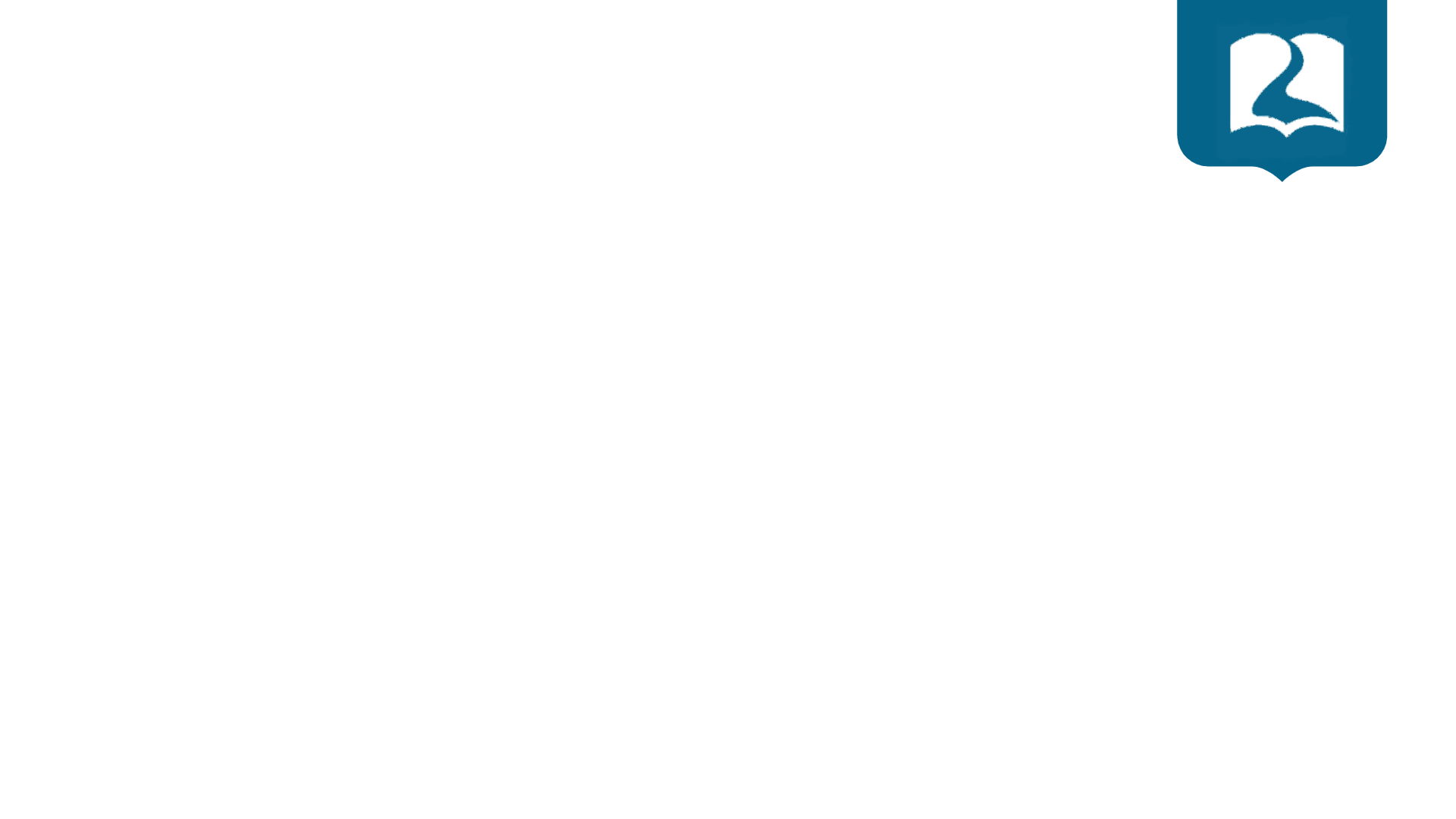 Cualquier religión tiene la peculiaridad de poder seducir el alma de las personas que estudian las religiones. 

¿Por qué? 
Porque para eso está hecha.
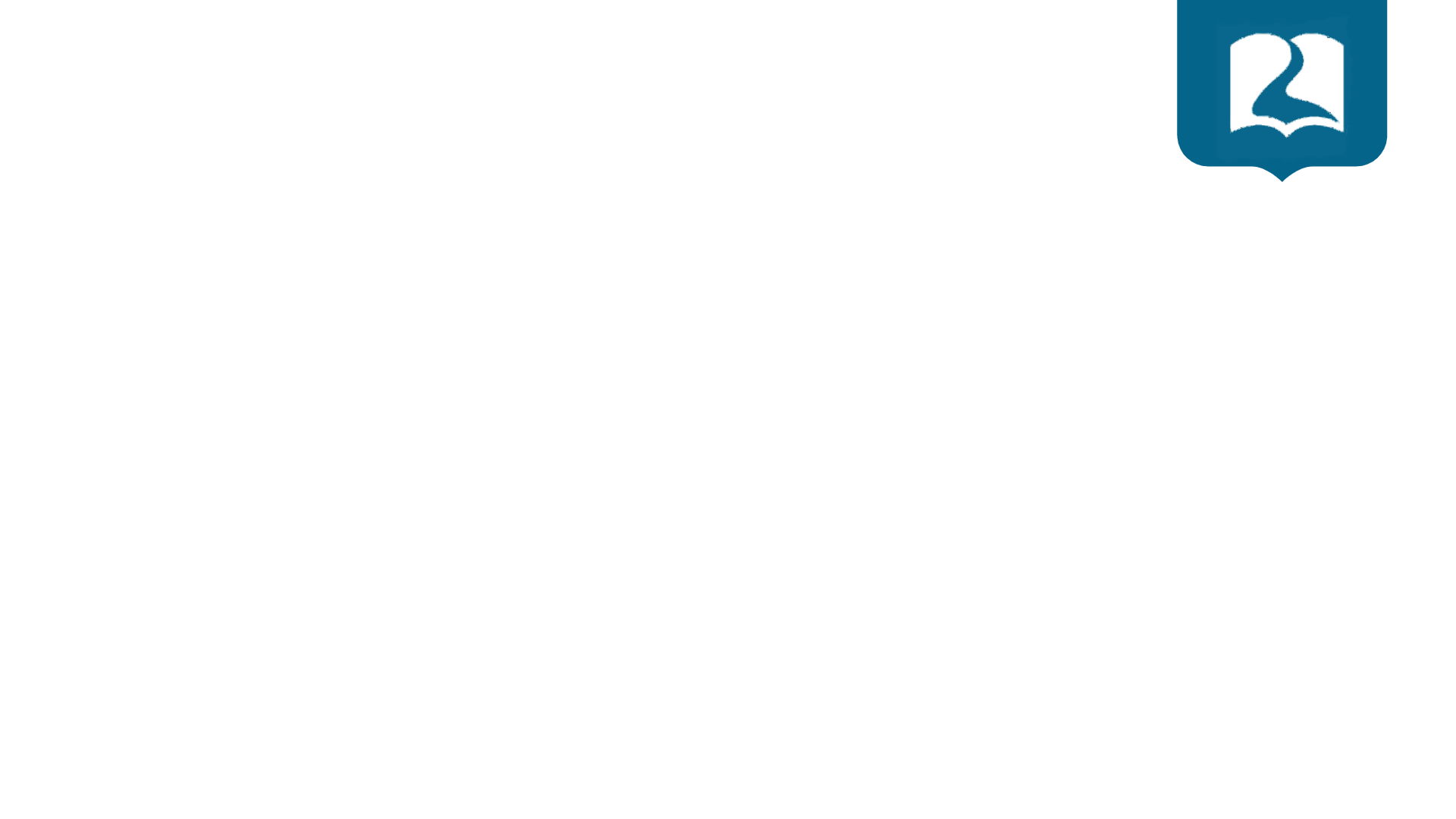 El método para aplicar el estudio de religiones comparadas es la teología.
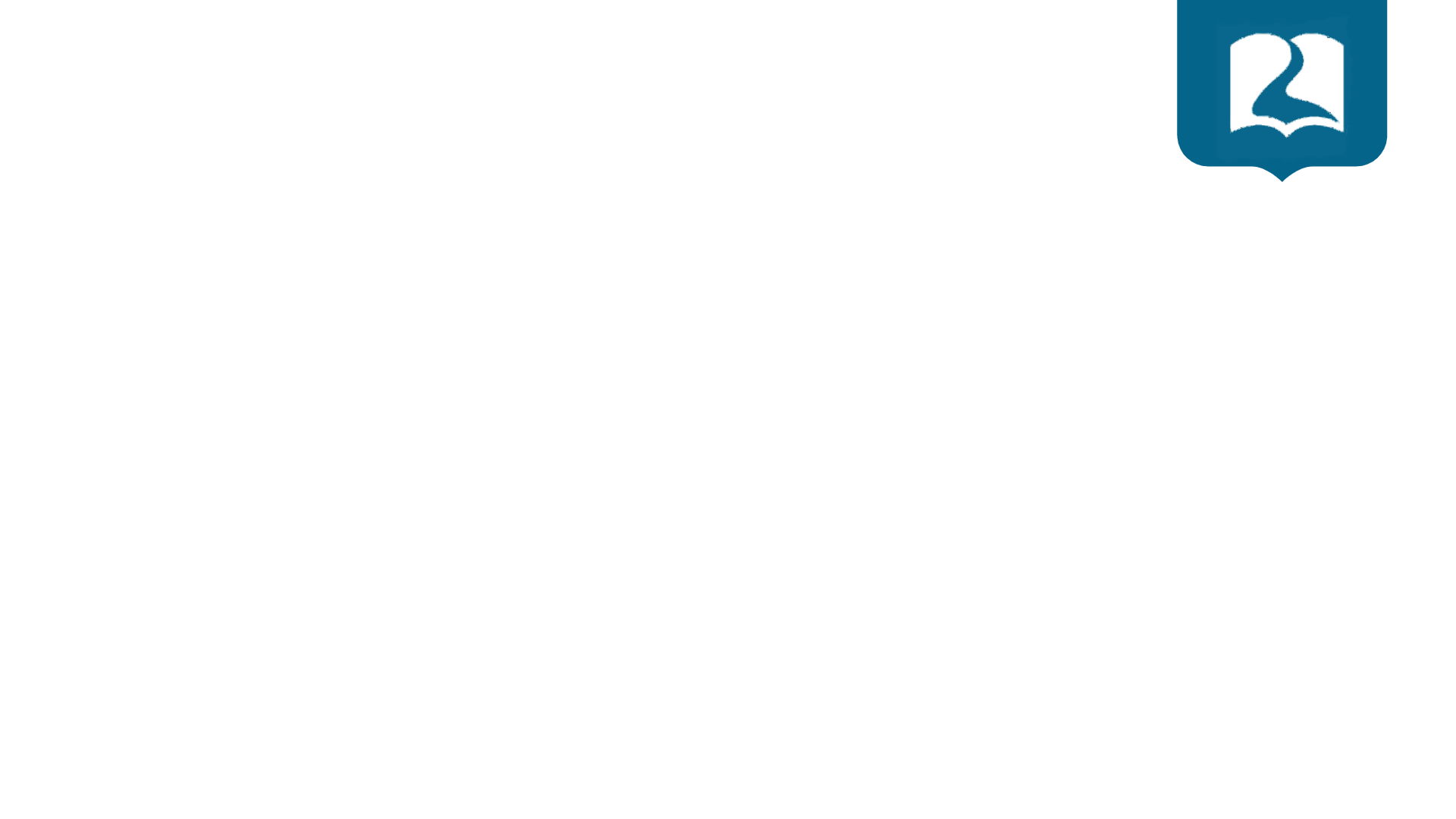 La teología estudia las religiones comparadas para salvar almas, para ninguna otra cosa.
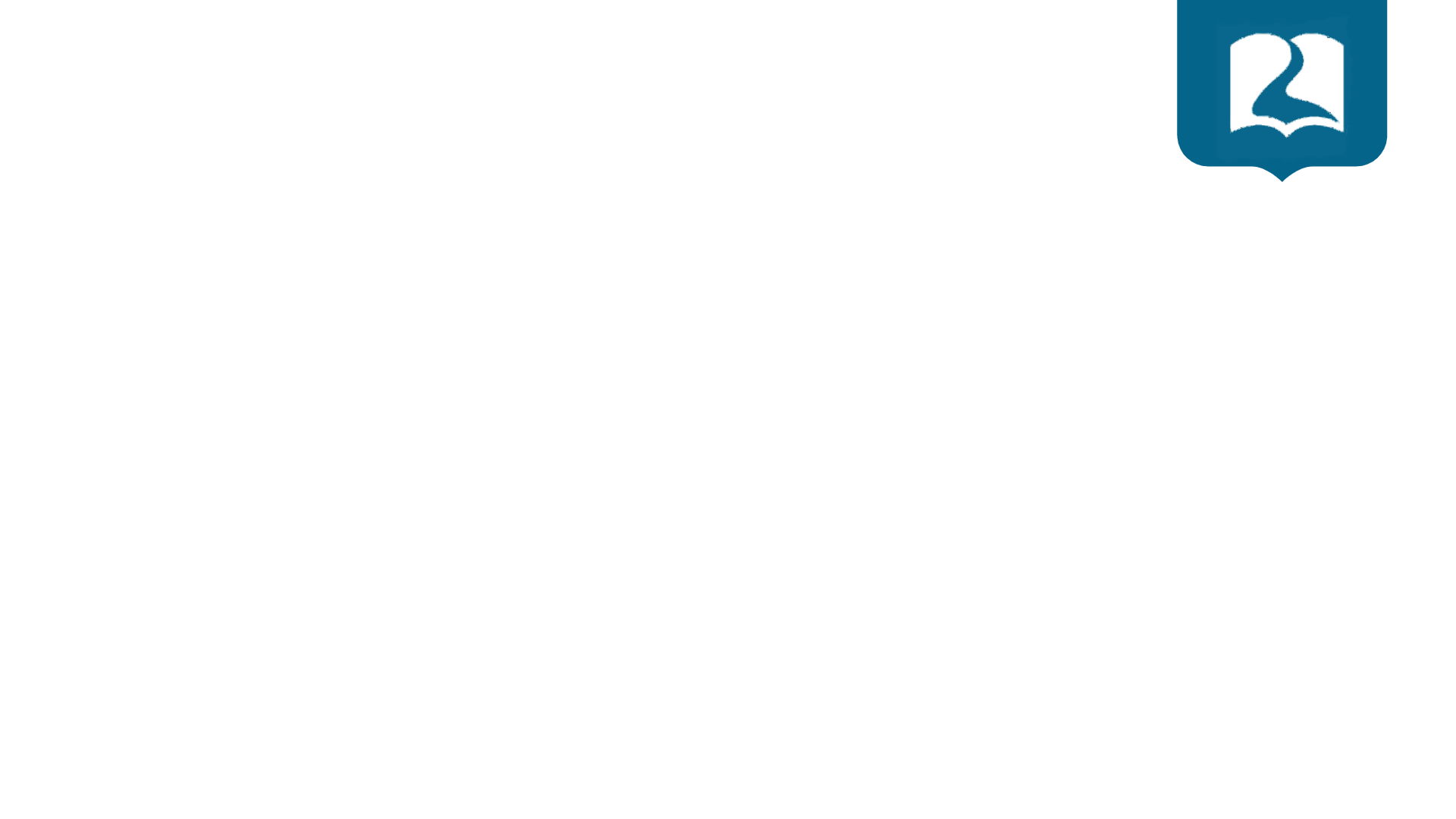 El teólogo no estudia las religiones comparativas no solo para conocer las mentiras que enseñan.
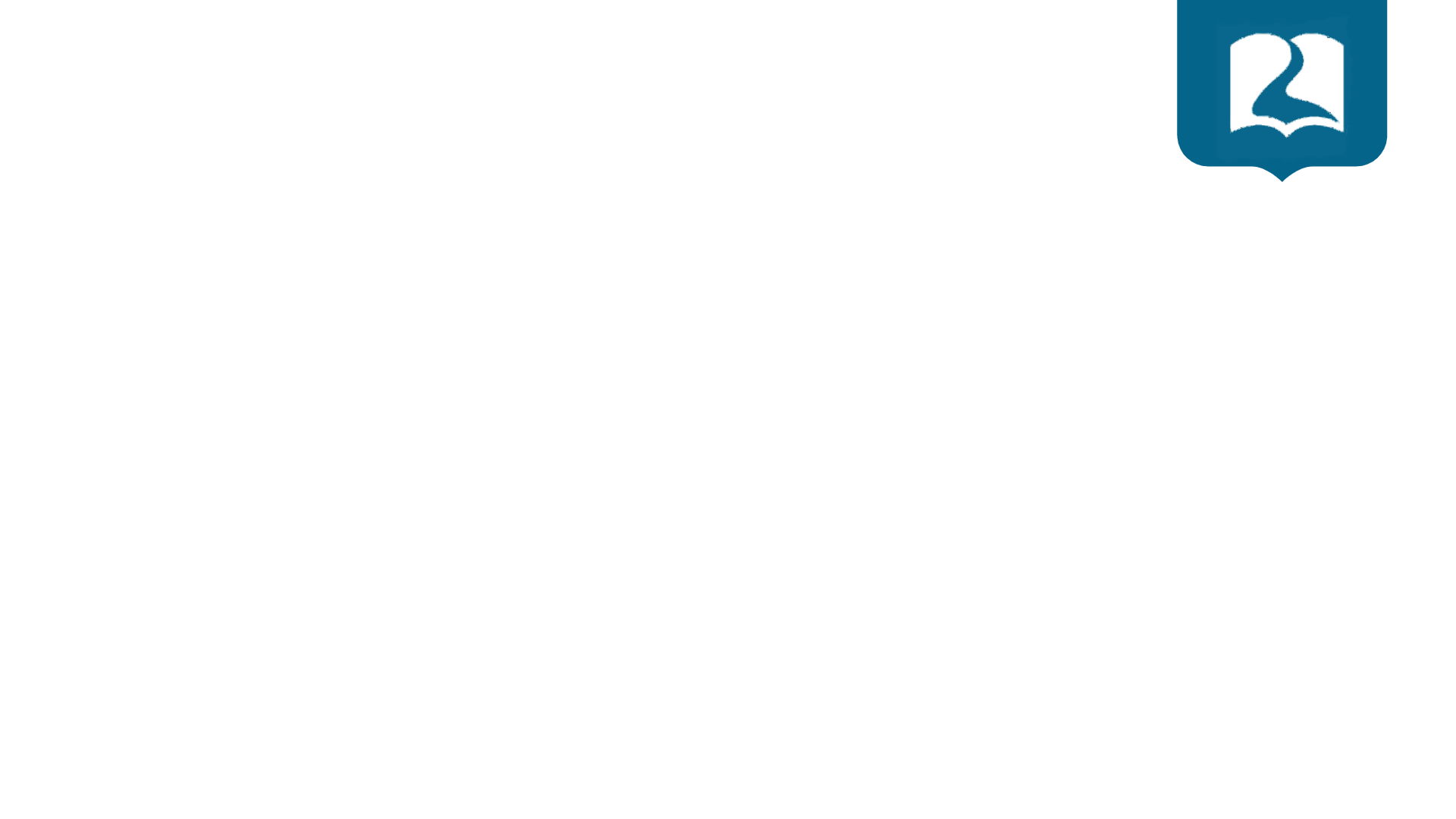 El teólogo estudia las religiones porque la palabra de Dios dice que debe de saber las artimañas de satanás.
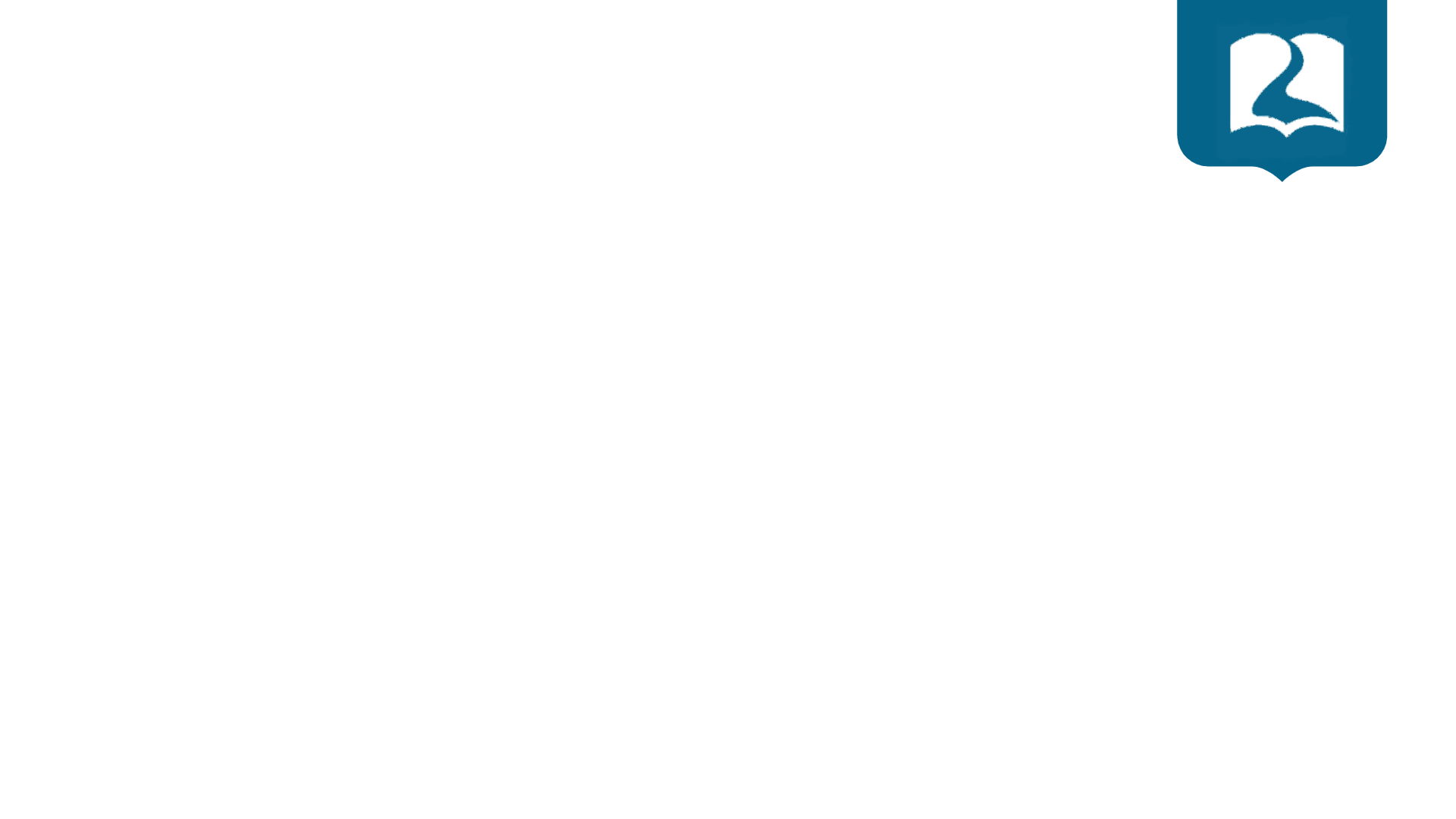 El teólogo no estudia solo para conocer, sino para cumplir el propósito de la misión.
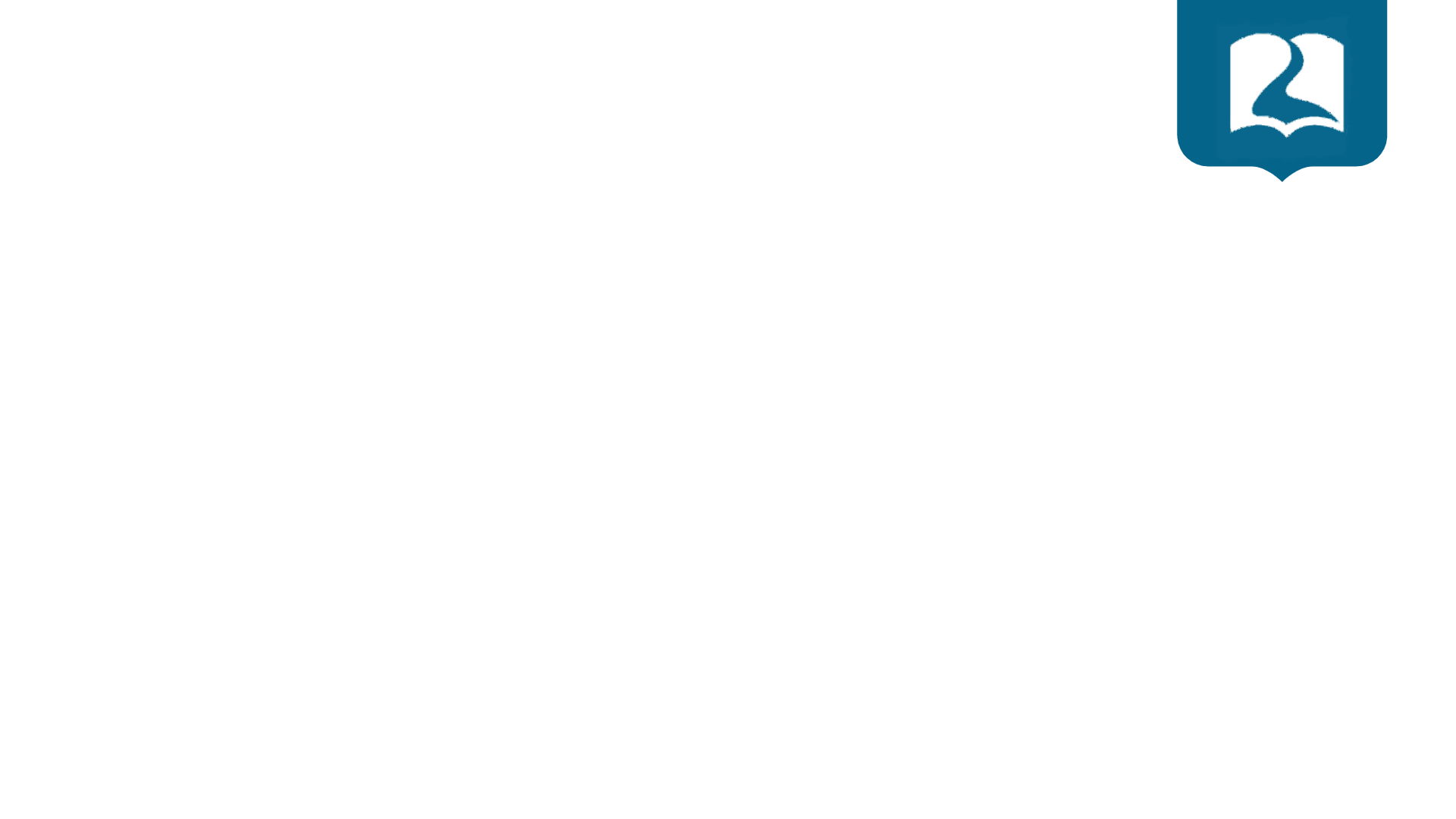 El conocimiento seduce.

 Dios no nos niega el conocimiento, nos niega la soberbia y la indolencia
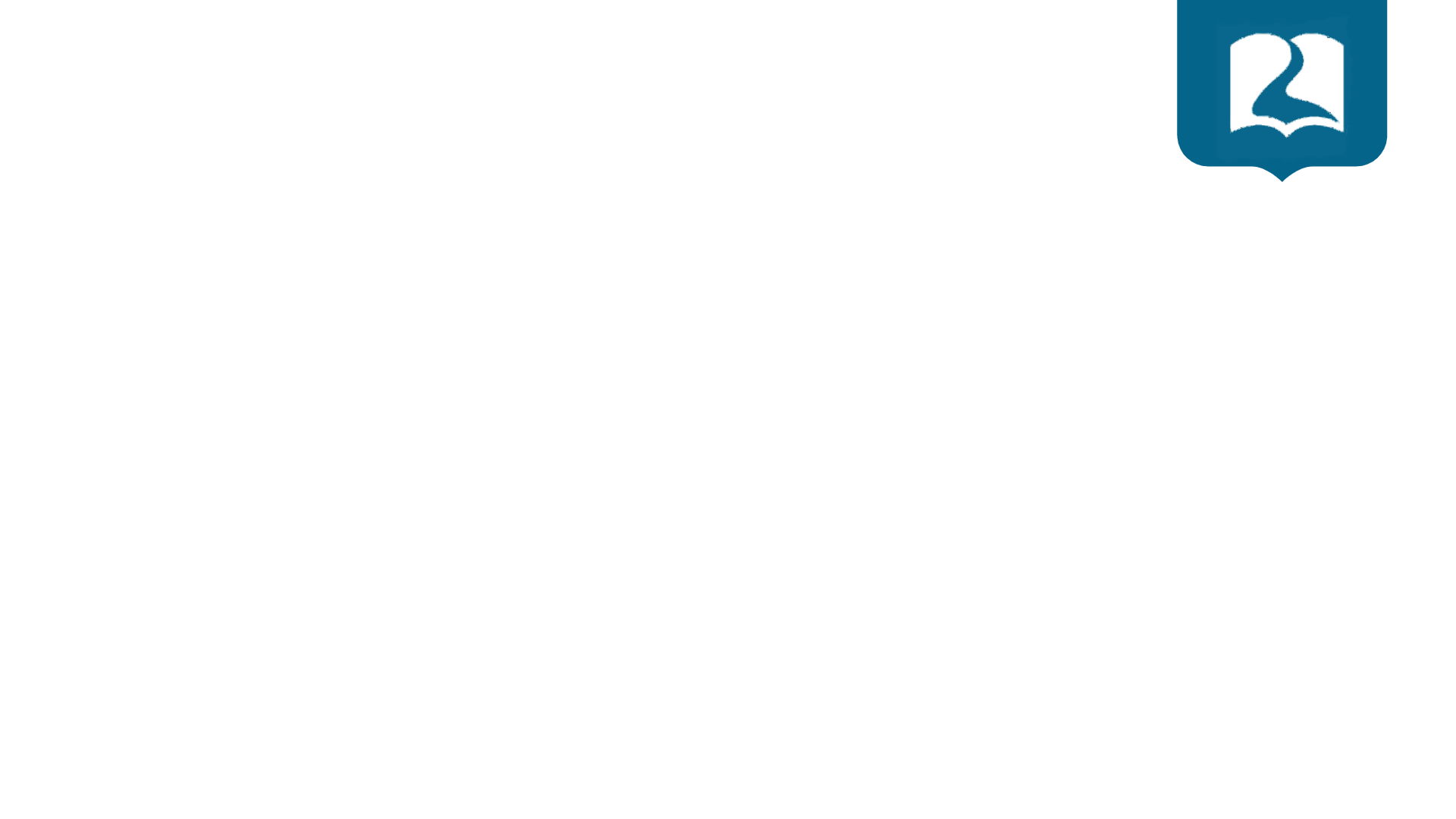 Definición bíblica de Dios
(El “Yo soy el que Soy”) 
El único Ser que es, era y se manifestará (o revelará) 
“ha de venir” en sentido literal. El principio y el fin.
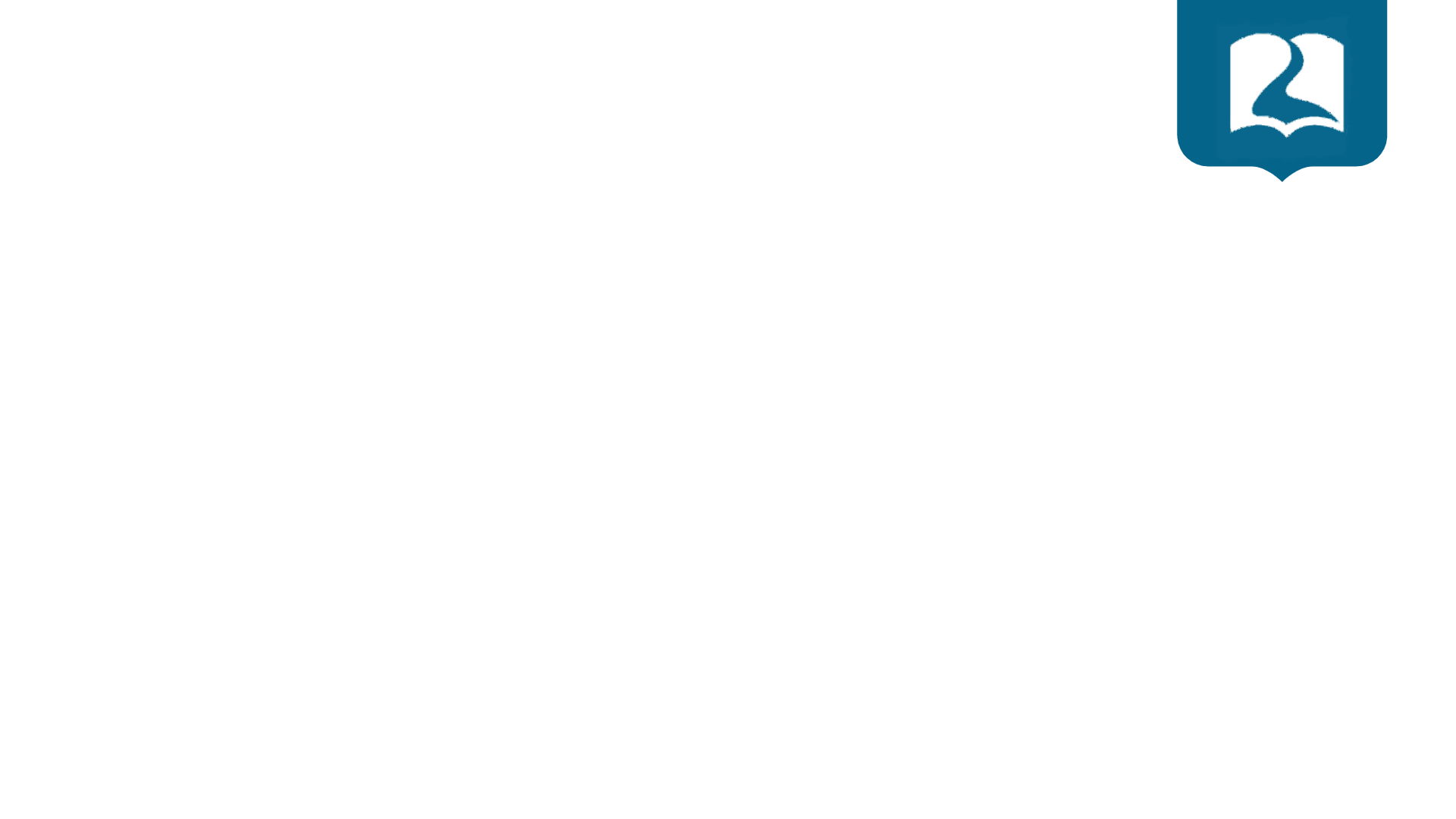 Definición filosófica de Dios
El Ser Supremo.
La “causa de las causas”.
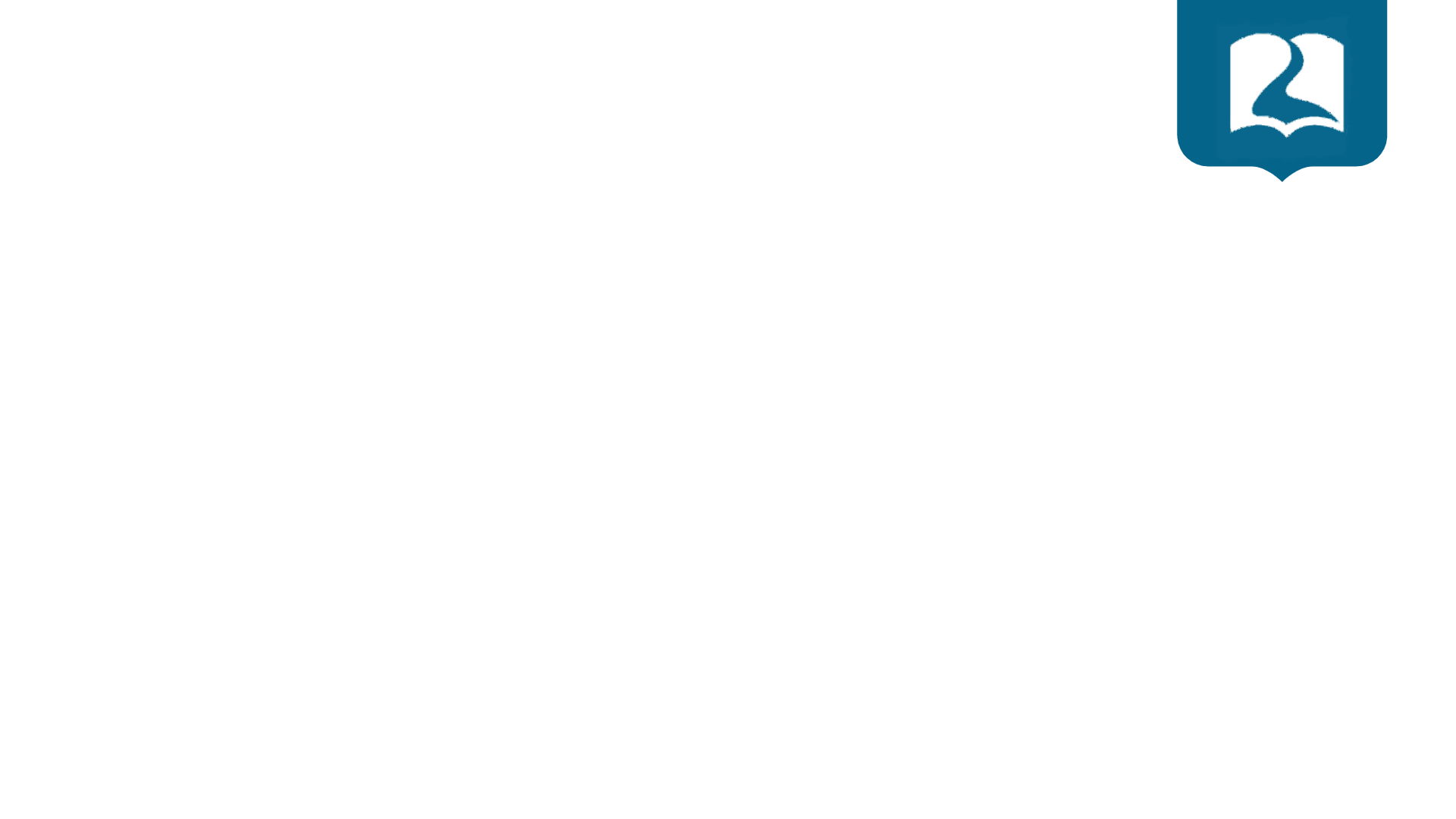 ¿Quién o qué ocupa este lugar?
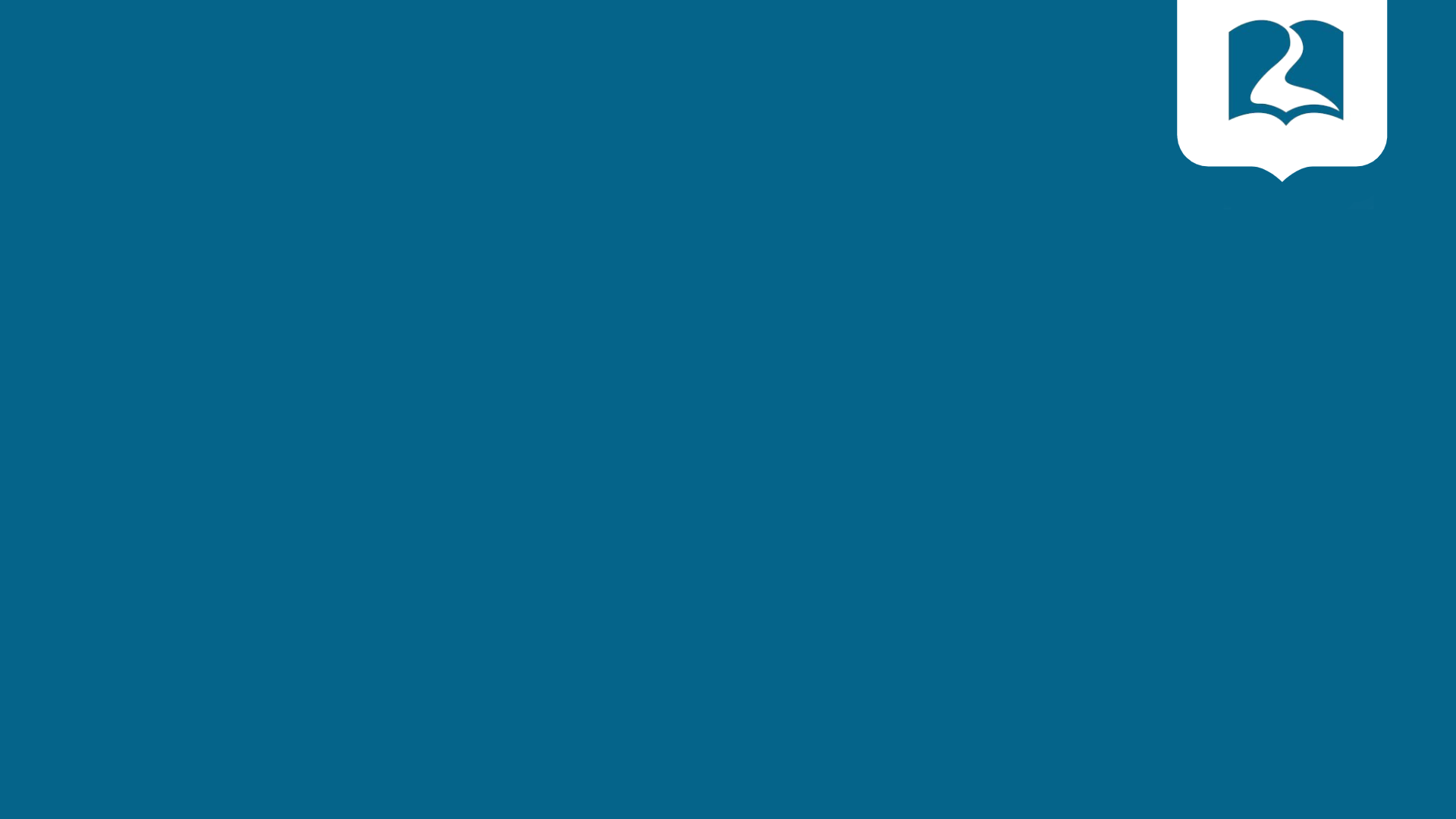 Oremos
INSTITUTO DE LIDERES CRISTIANOS
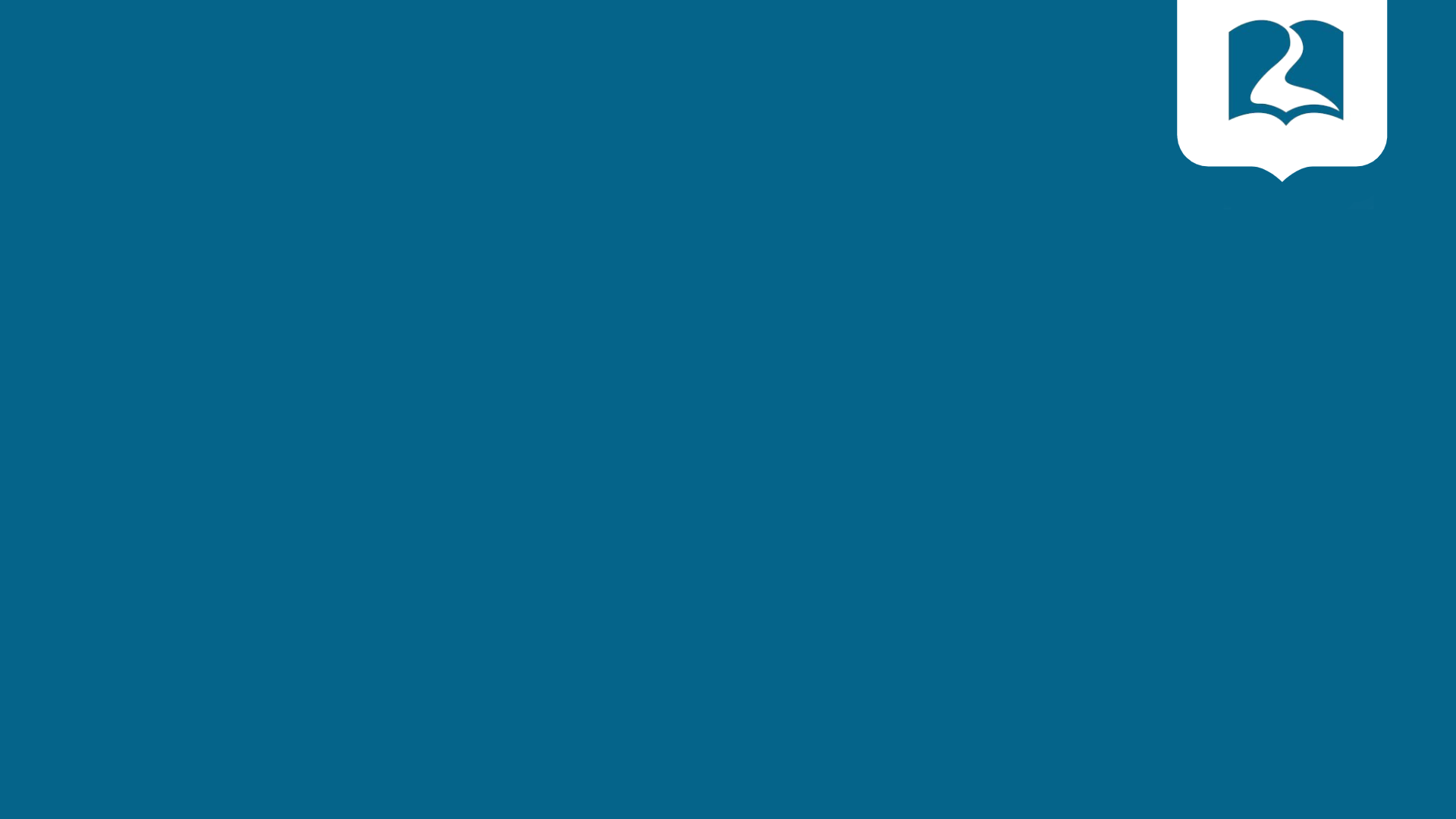 Gracias y bendiciones
INSTITUTO DE LIDERES CRISTIANOS